Reticuloendothelial System
& Spleen
DR.MOHAMMED ALOTAIBIAssist. Professor of Physiology, College of Medicine 
King Khalid University Hospital King Saud University
Objectives
At the end of this lecture the student is expected to be able to:
Define the term Reticuloendothelial system (RES)
Describe  the cellular components of RES
Describe  the functions of the RES
Define the structural function of the spleen
Describe the functions of the spleen
Understand the basic concept of the indication and risks of splenectomy
The Reticuloendothelial system (RES)
It is a network of connective tissue fibers inhabited (dwelled) by phagocytic cells such as macrophages ready to attack and ingest microbes and particles

RES is an essential component 
of the immune system
Reticuloendothelial system (RES) (Mononuclear phagocyte system)
Reticuloendothelial system is an older term for the mononuclear phagocyte system (MPS)
 
 Most endothelial cells are not macrophages.
Cellular Components of RES
Monocytes
Macrophage Located in all tissues, such as skin, liver (kupffer), spleen, bone marrow, lymph nodes, lung. 
Endothelial cells:  bone marrow, spleen, lymph node
Macrophages
Often remain fixed to their organs. They filter and destroy objects which are foreign to the body, such as bacteria, viruses. 
Some macrophages are mobile, and they can group together to become one big phagocytic cell in order to ingest larger foreign particles.
Types of Macrophages
Macrophages differ depending on the organs in which they reside in. 
Kupffer cells …………..in the liver. 
Microglia…..................in the CNS
Reticular  cells ………..in the lymph nodes, 					bone marrow, spleen. 
Tissue histiocytes (fixed macrophages)
	………..…...in subcutaneous connective tissues
Alveolar cells………….in  the lungs
Formation of Macrophages
Begin by Stem cell in Bone Marrow: 
monoblast maturing to promonocyte and mature monocytes released into blood
Stay for 10-20 hours in circulation
Then leave blood to tissues transforming into larger cells macrophage 
Macrophage life span is longer up to few months in tissues
Transformation of monocytes to macrophages
Characterized by an increase in:
Cell size
Number and complexity of intracellular organelles Golgi, mitochondria, lysosomes
Intracellular digestive enzymes
General Functions of RES
Phagocytosis: Bacterial, dead cells, foreign particles (direct)
Immune function: processing antigen and antibodies production (indirect)
Destruction of aging RBCs
Storage and circulation of iron
Phagocytosis
Phagocytosis is a part of the natural, or innate immune process
Macrophages are the powerful phagocytic cells: 
Ingest up to 100 bacteria 
Ingest larger particles  such as old RBCs
Get rid of waste products
Direct anti Inflammatory
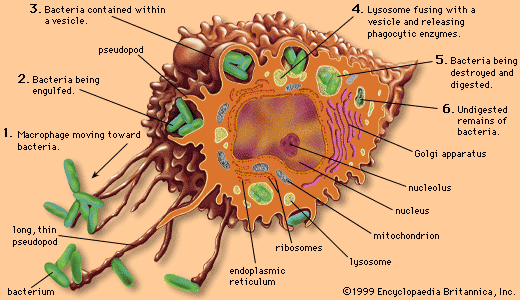 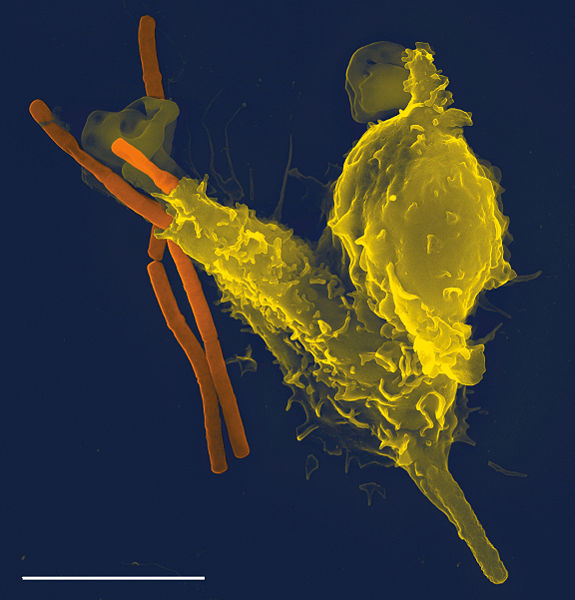 A scanning electron microscope image of a single neutrophil (yellow), engulfing anthrax bacteria (orange).
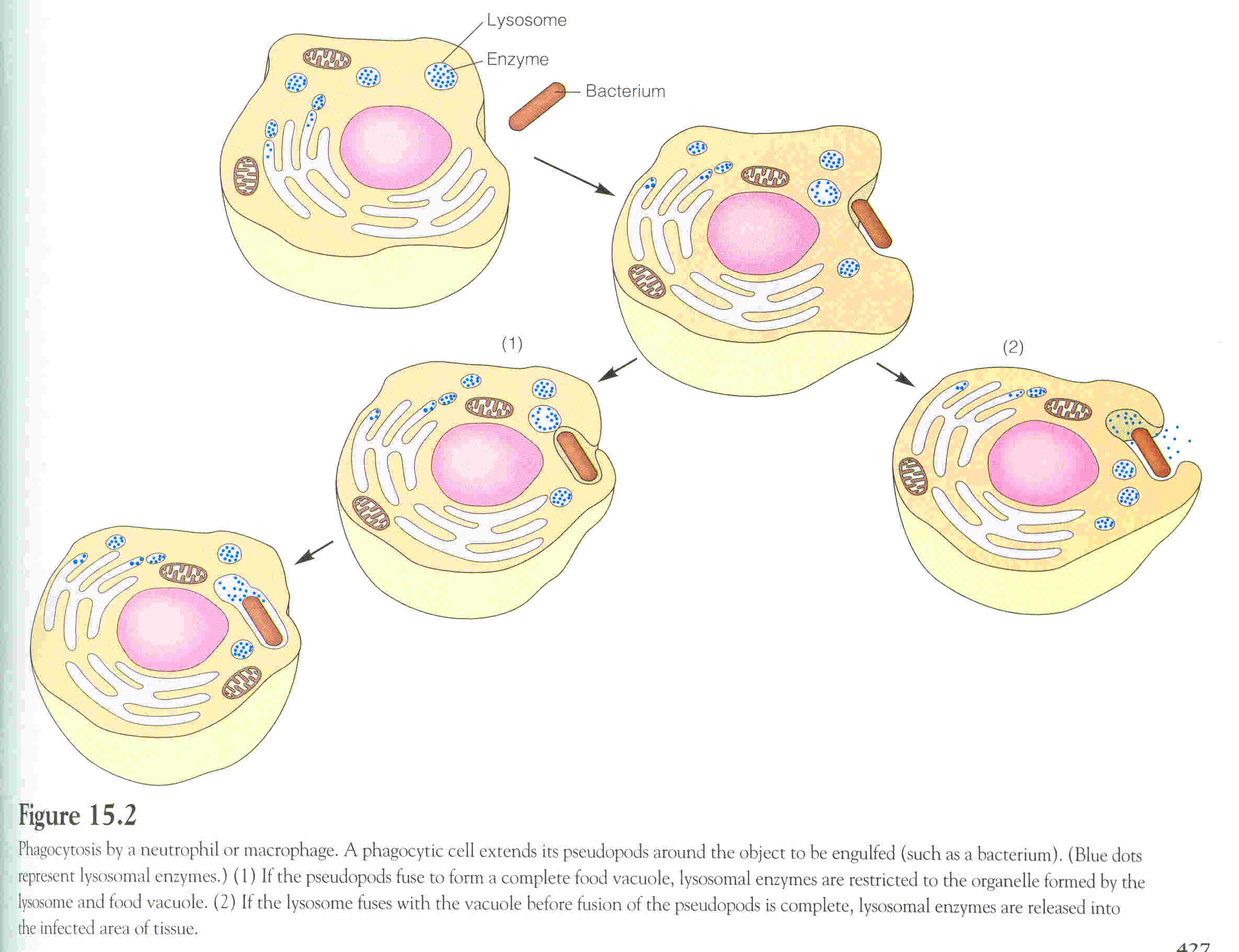 Phagocytosis
Microbial killing
Indirect Immune function Of RES
Indirectly immune function of RES:
Ingest foreign body, process it, and present it to lymphocytes
Lymphoid Organs
Thymus: high rate of growth and activity  until puberty, then begins to shrink; site of T-cell maturation
Lymph nodes: small, encapsulated, bean-shaped organs stationed along lymphatic channels and large blood vessels of the thoracic and abdominal cavities
Spleen: structurally similar to lymph node it filters circulating blood to remove worn out RBCs and pathogens. It is the largest system of the MPS.
Spleen
Is soft purple gray in color located in the left upper quadrant of the abdomen. 
It is a highly vascular lymphoid organ
It plays important roles in: red blood cells integrity and has immune function.
It holds a reserve of blood in case of hemorrhagic shock.
It is one of the centers of activity of the RES and its absence leads to a predisposition toward certain infections
Despite its importance, there are no tests specific to splenic function
Spleen
Structural Function of Spleen
White pulp: Thick sleeves of lymphoid tissue, that provides the immune function of the spleen

Red pulp: surrounds white pulp, composed of Venous sinuses filled with whole blood and Splenic cords of reticular connective tissue rich in macrophages
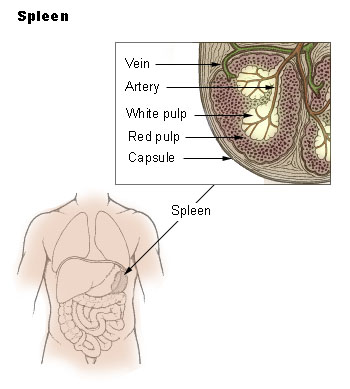 Functions of Spleen
Haematopoiesis (Hemopoiesis)  (fetal life)
Spleen is a main site for destruction of RBCs specially old and abnormal e.g. spherocytosis
Blood is filtered through the spleen. 
Reservoir of thrombocytes and  immature erythrocytes 
Recycles of iron
Immune Functions of Spleen
Because the organ is directly connected to blood circulation, it responds faster than other lymph nodes to blood-borne antigens
Reservoir of lymphocytes in white pulp
Destruction and processing of antigens
Site for Phagocytosis of bacteria and worn-out blood cells (Slow blood flow in the red pulp cords allows foreign particles to be phagocytosed )
Immune Functions of Spleen
Site of B cell maturation into plasma cells, which synthesize antibodies in its white pulp and initiates humoral response
Removes antibody-coated bacteria along with antibody-coated blood cells. 
It  contains (in its blood reserve) half of the body monocytes within the red pulp, upon moving to injured tissue (such as the heart), they turn into dendritic cells and macrophages that promote tissue healing.
Spleenectomy
Indications:
Hypersplenism: enlargement of the spleen (splenomegaly) with defects in the blood cells count. 
primary spleen cancers 
Sickle cell anaemia, Thalassemia,hereditary spherocytosis (HS) and elliptocytosis, 
Idiopathic thrombocytopenic purpura (ITP). 
Trauma.
Hodgkin's disease (lymphoma).
Autoimmune hemolytic disorders.
Risks of Spleenectomy
Overwhelming  bacterial infection or post splenectomy sepsis.  
Patient prone to malaria
Inflammation of the pancreas and collapse of the lungs. 
Excessive post-operative bleeding (surgical)
Post-operative thrombocytosis and thrombosis
The End